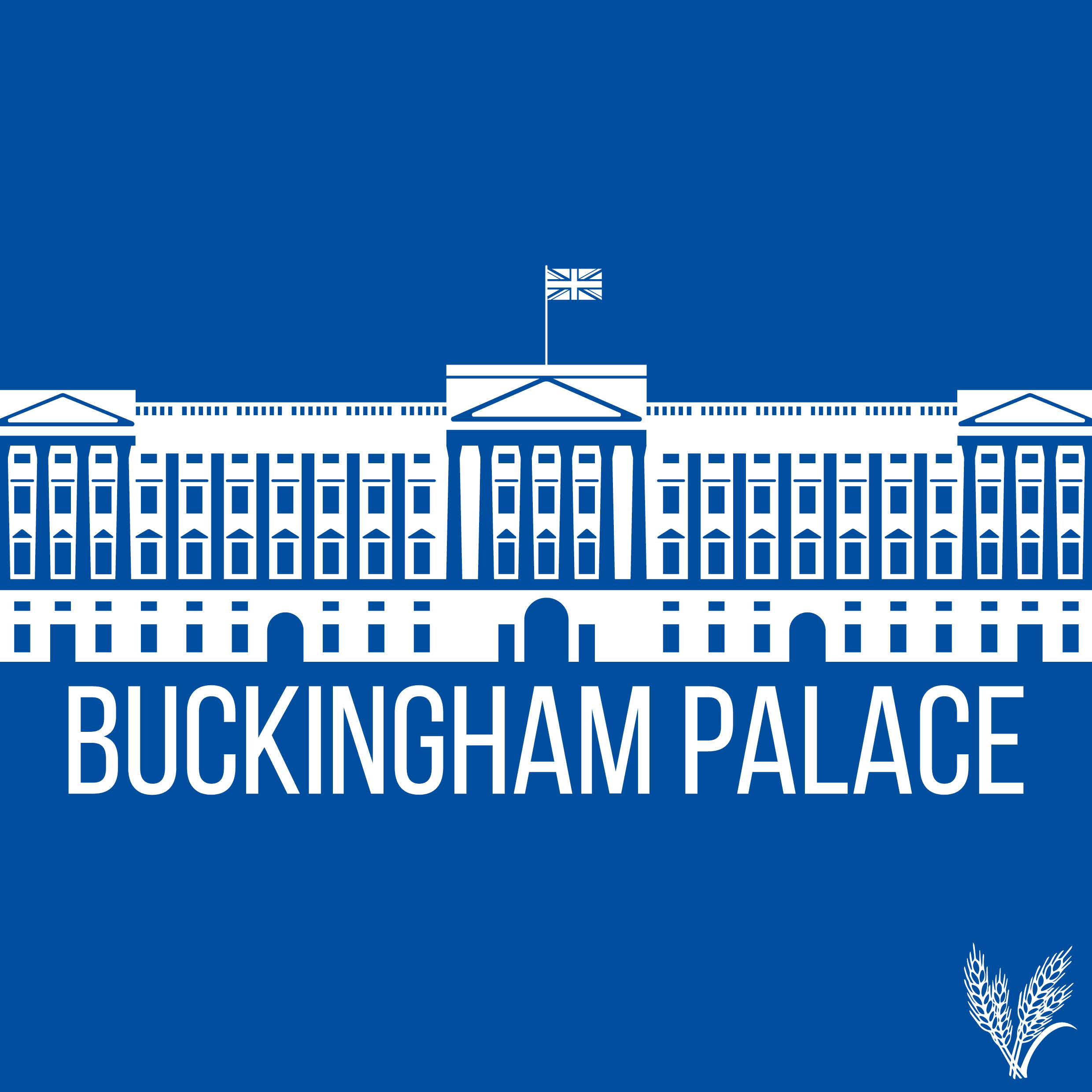 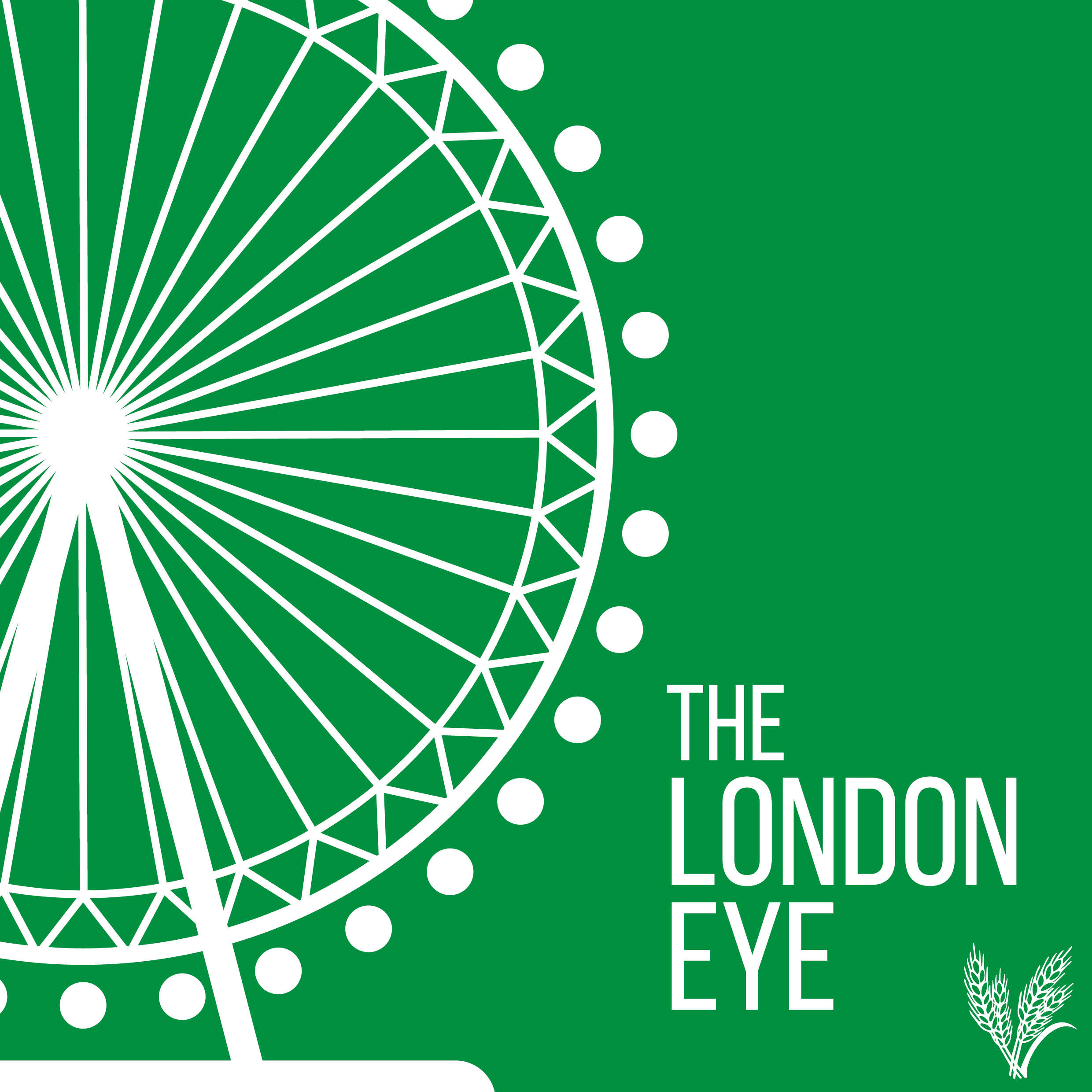 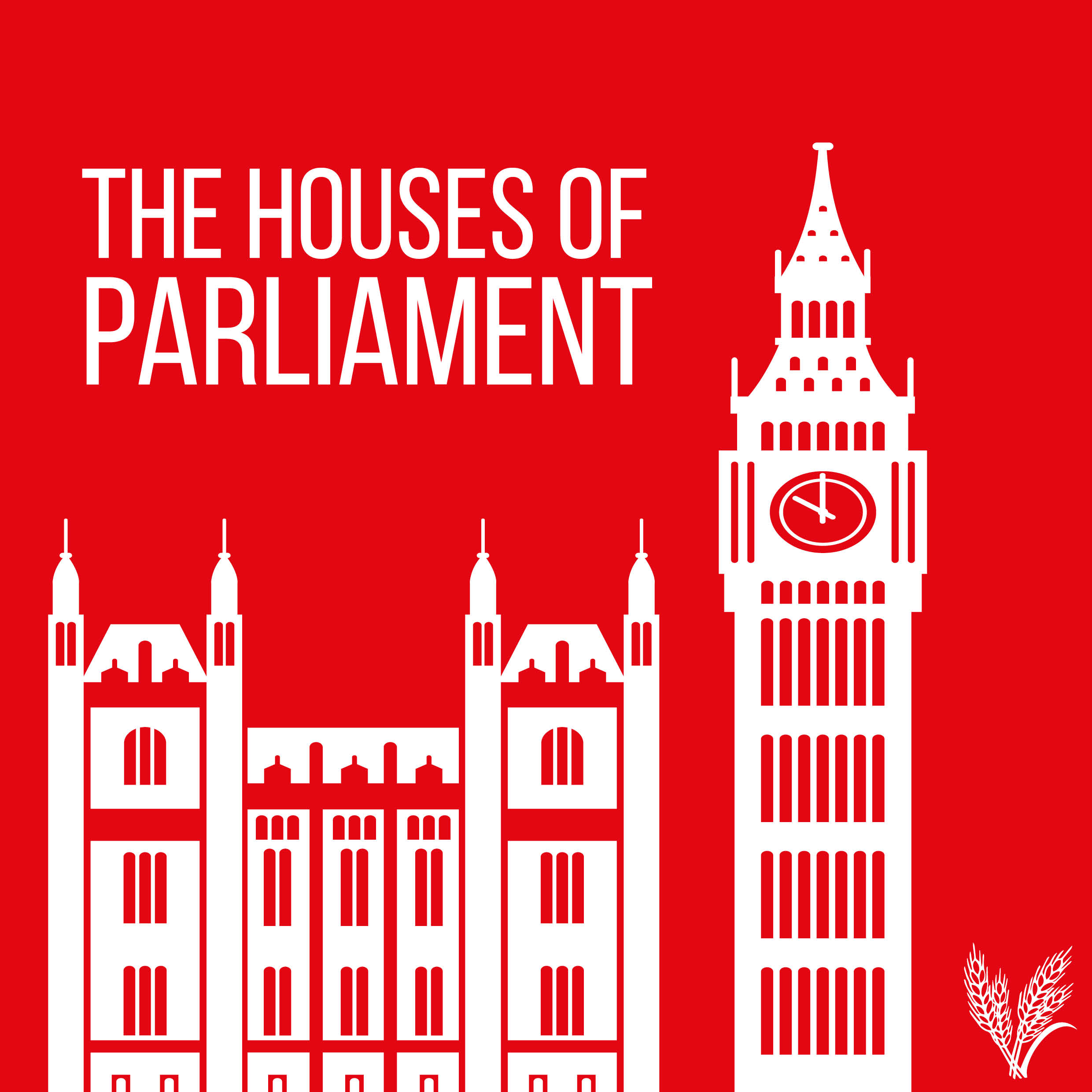 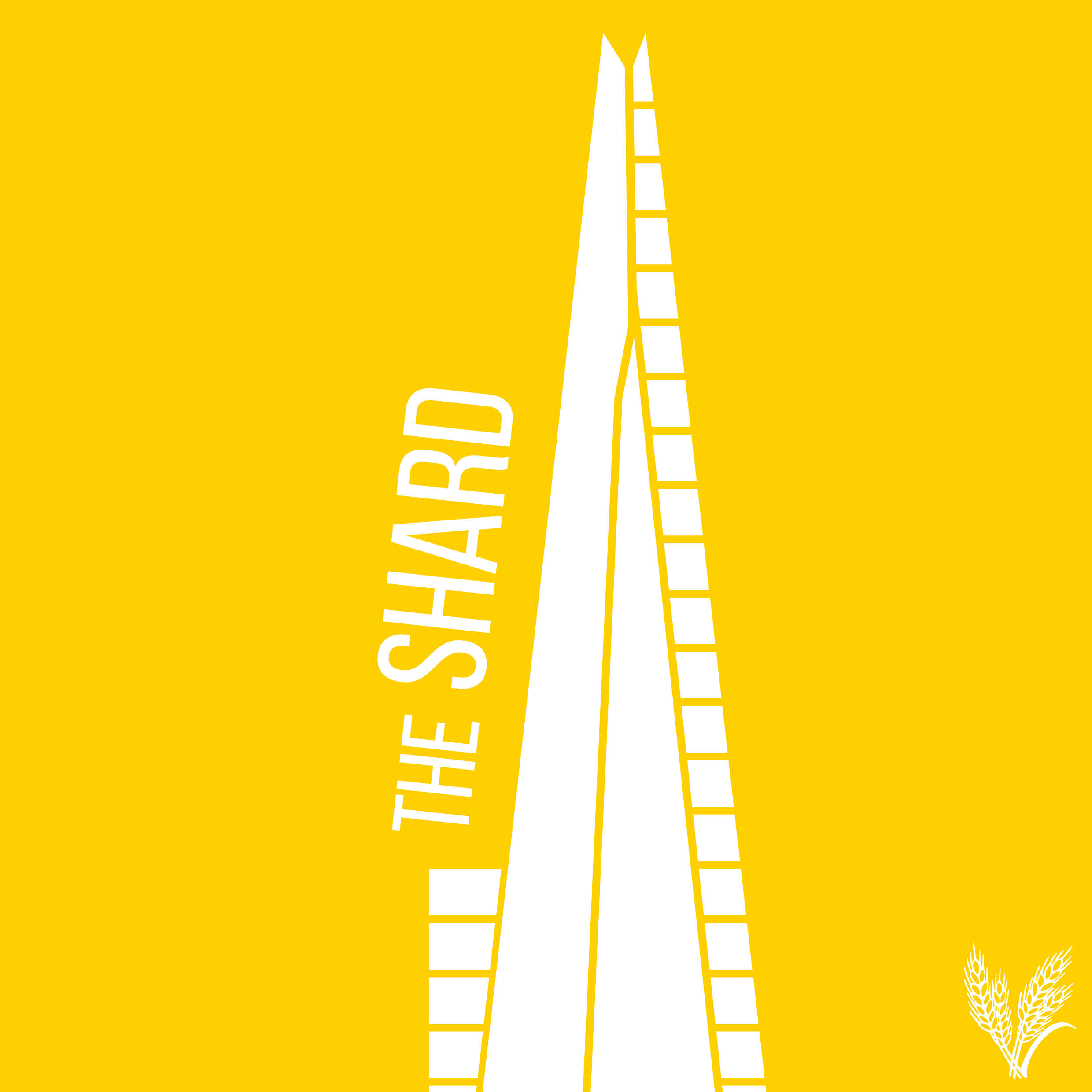 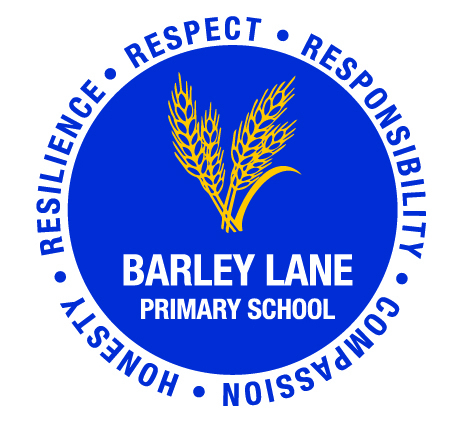 Parent Curriculum MeetingYear 3  10th January 2024
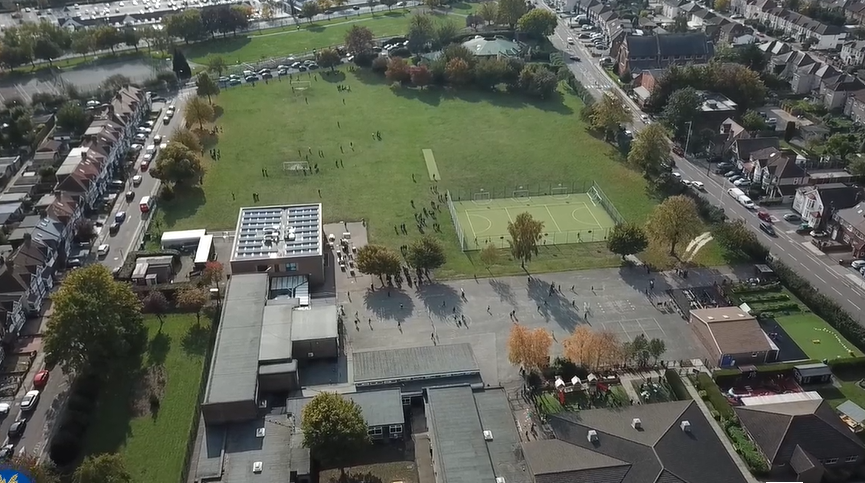 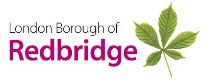 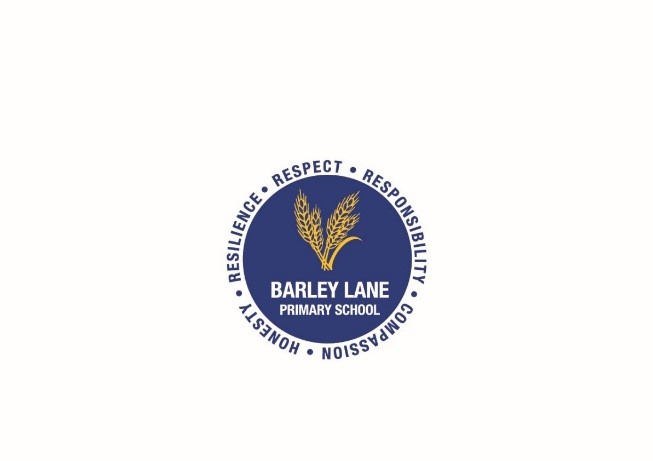 At Barley Lane Primary School it is important that we all work together to ensure that everyone feels happy, safe and ready to learn. 

Our School Motto
Believe in yourself, Learn together, Persevere and Succeed
School Vision and Motto
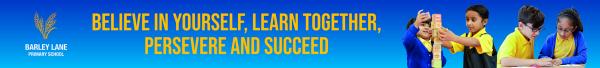 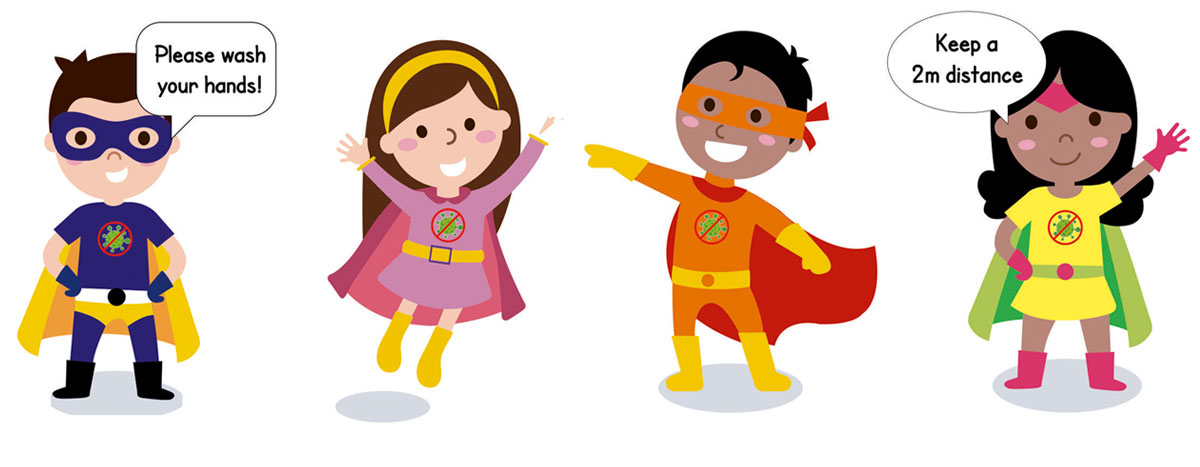 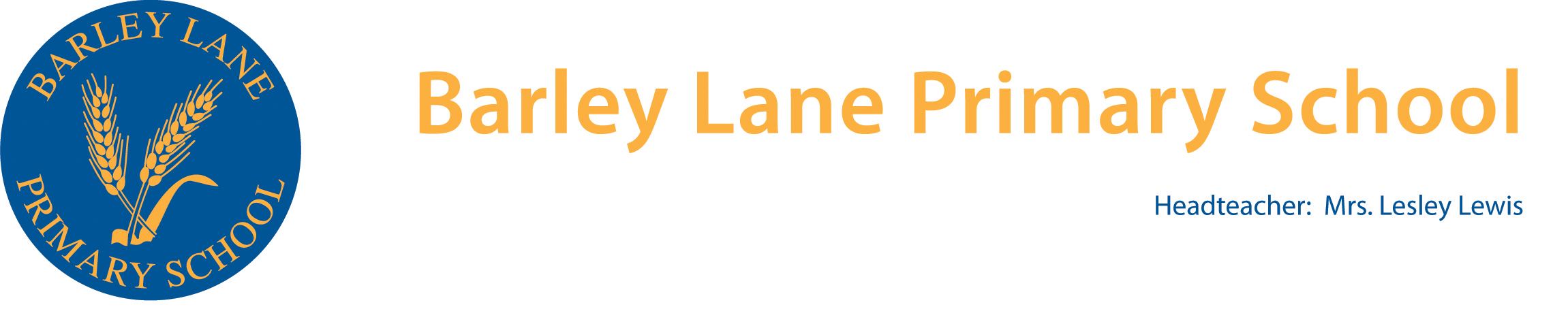 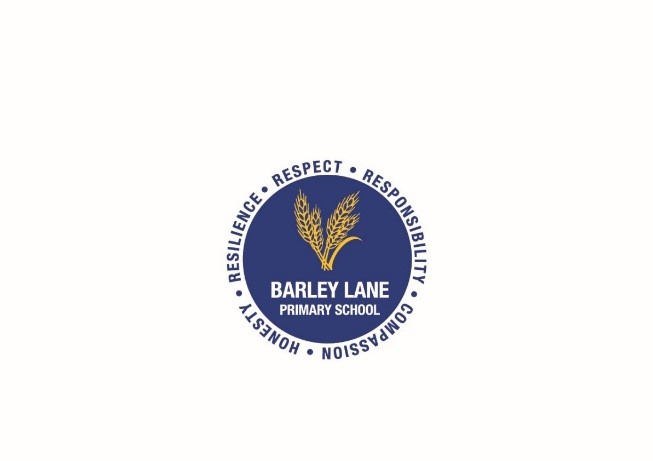 1. Welcome 
2. School Vision and Motto
3. Meeting Outline
4. Spring Curriculum Topics
5. English
6. Maths
7. Science 
8. History and Geography
9.Art, DT and Food Technology
10.Computing
11. R.E.
12.Foundation Subjects
13.Communication With Parents
14. Questions
Meeting Outline
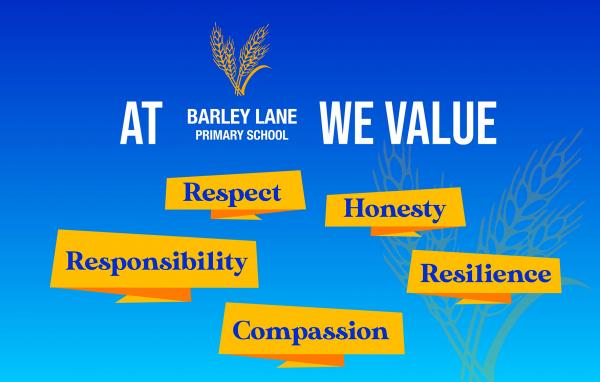 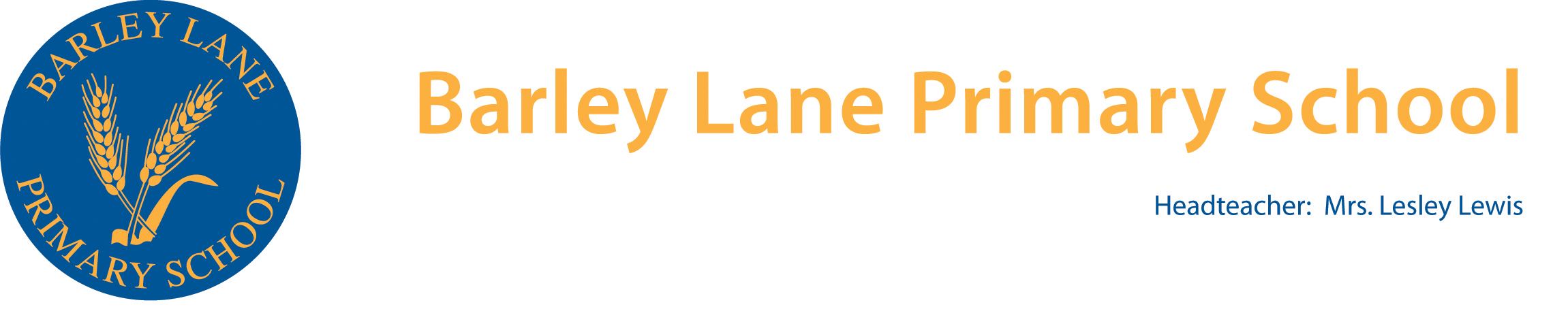 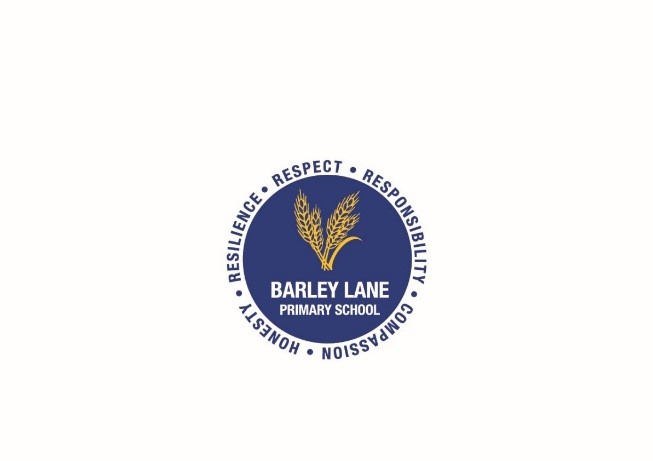 Spring Topic: Ancient Egyptians




BIG Question:
'Should We Dig Up The Past?'
Spring Curriculum Topics
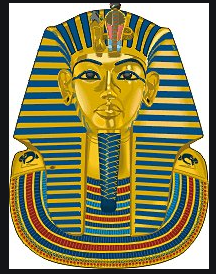 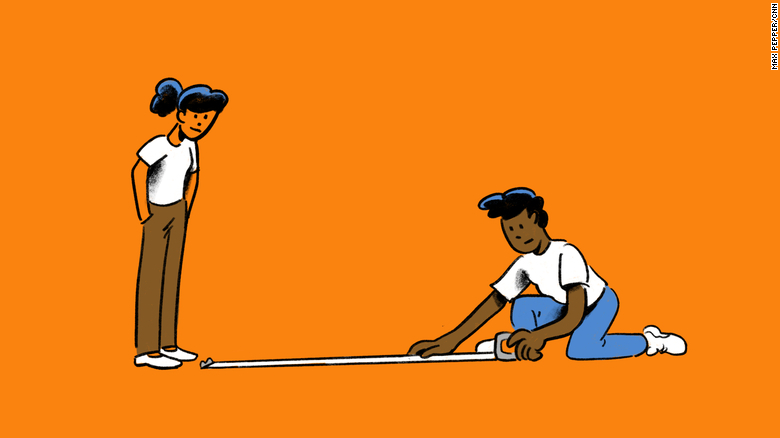 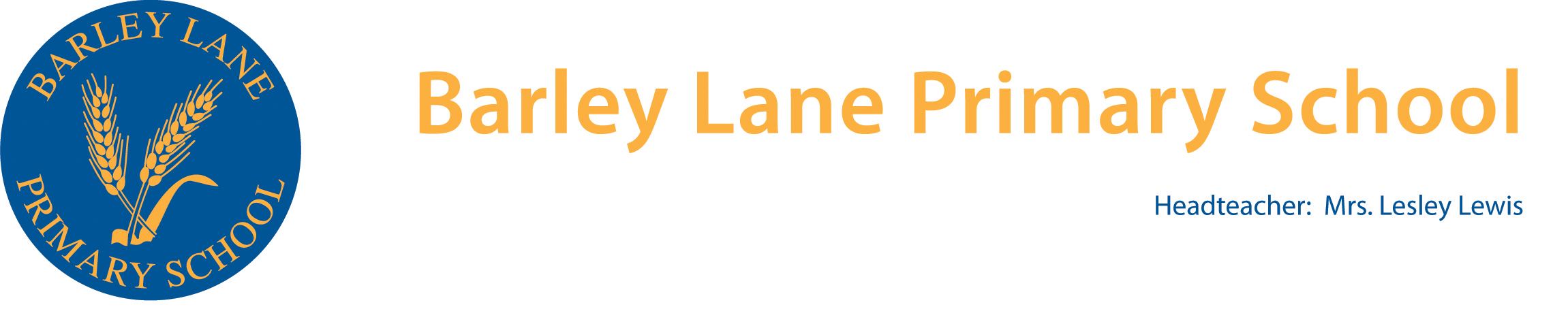 [Speaker Notes: Office.Admin: sending out letters, building and analysing surveys, answering queries, advising ov everchanging guidance and answering emails and phone calls
Premises staff: working tirelessly mornings, afternoons, evenings to create safe bubbles, signage, cleaning
LTAs working via zoom with their children, taking resources home to prepare, joining in on zooms
Catering staff: on furlough, Bal agreeing to come in
Fellow SLT: managing remote learning, staff welfare, keeping up with guidance]
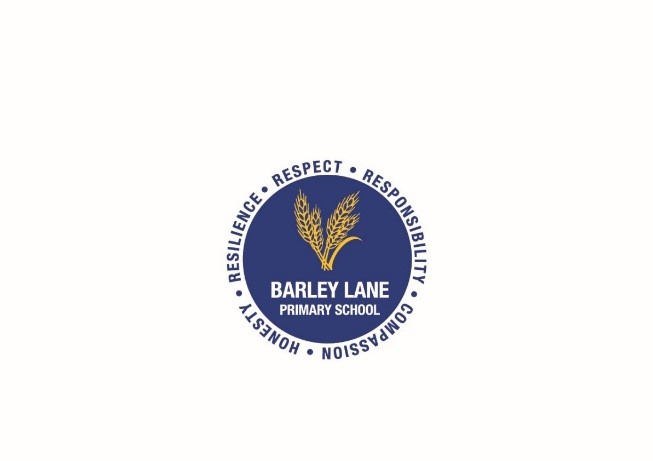 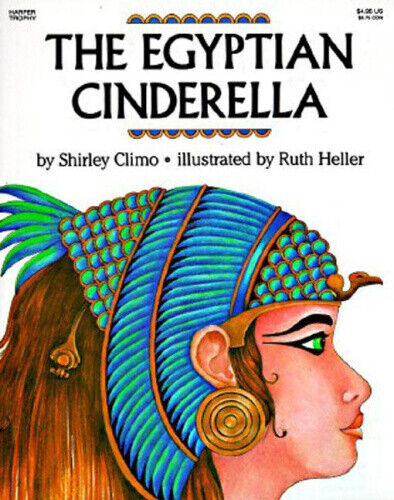 Reading Skills
Through our reading sessions, children will be continuing how to:
Infer character's thoughts, feelings and motives using evidence from the text
Make predictions based on details stated and implied
Clarify meaning of new words with a dictionary
Retrieve and record information from a range of texts to enhance their comprehension skills
Identify how structure and presentation of a story contributes to meaning

Writing 
Our key texts  will be  'The Egyptian Cinderella'  and 'I Was There' . 
Children will:
Develop their writing skills through writing for a range of purposes e.g. newspaper article,  narrative writing, making a persuasive leaflet, writing a biography etc.
Have opportunities to plan, draft, edit/improve and redraft their writing 
Use a dictionary for spellings and a thesaurus to up level vocabulary
Handwriting practice is important and will be formally practised each week in line with the Barley Lane policy. Spelling is also a priority, for example homophones- there, their and they’re

Speaking and listening
Speaking and listening skills are equally as important as reading and writing. We regularly plan lessons which involve discussion. Children are encouraged to listen to each other and share their ideas and opinions using an audible voice and being able to articulate their opinions.
English
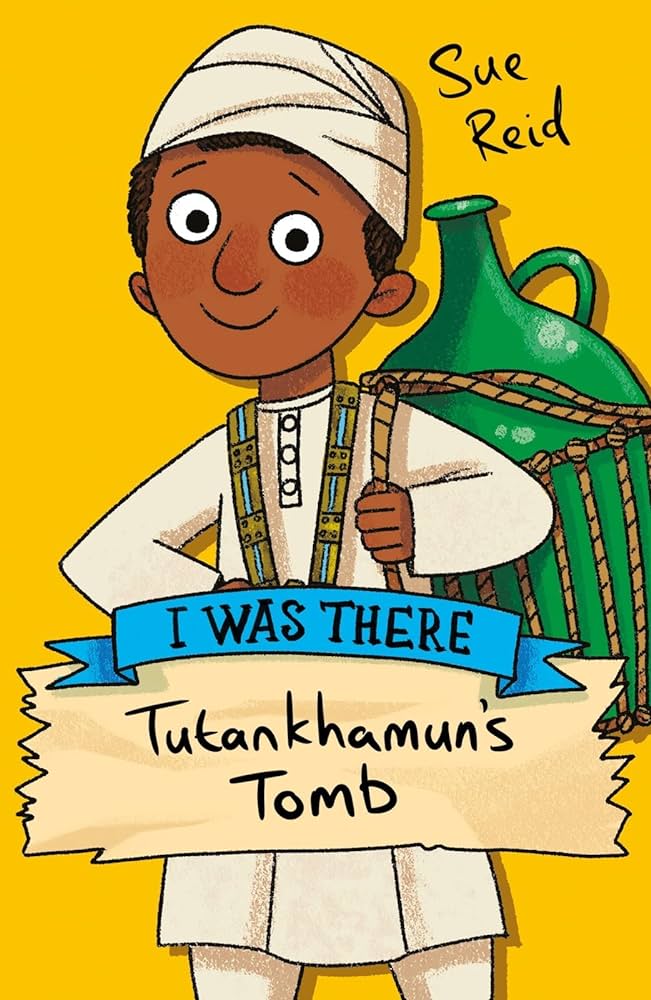 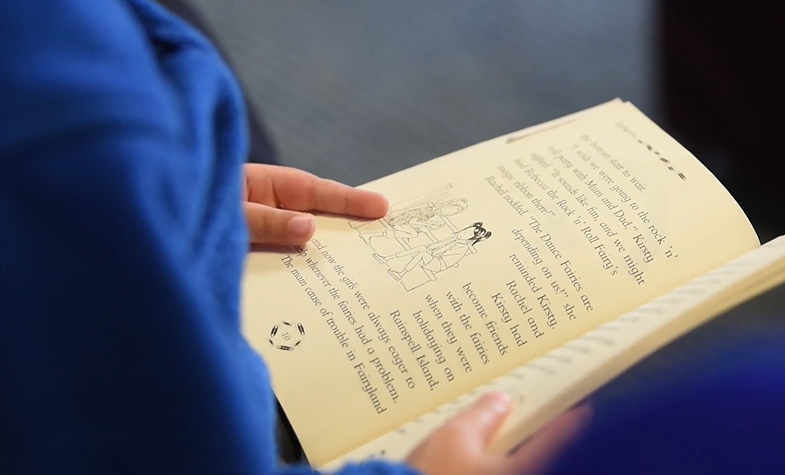 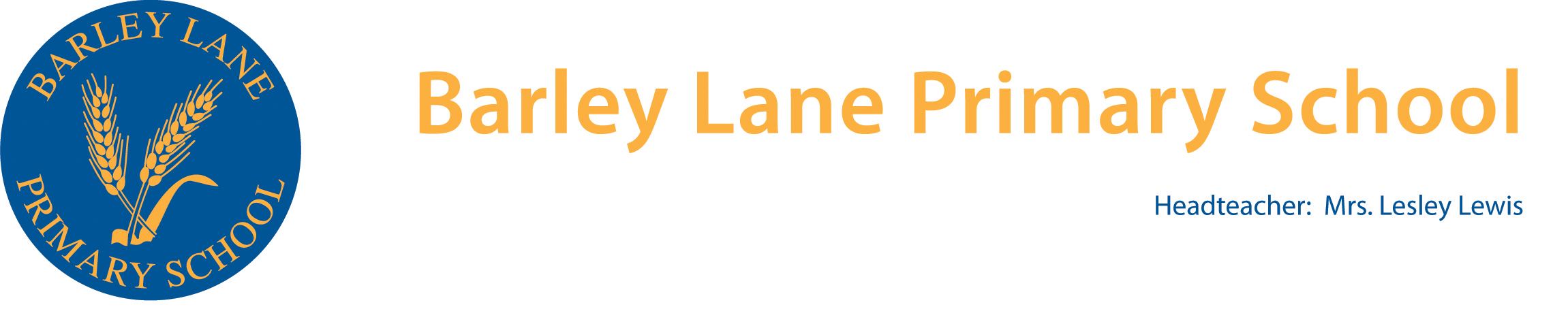 We are building on from the autumn term , developing our place value skills and knowledge and learning about the following:
Each topic has reasoning and problem-solving opportunities to further extend their thinking and learning.
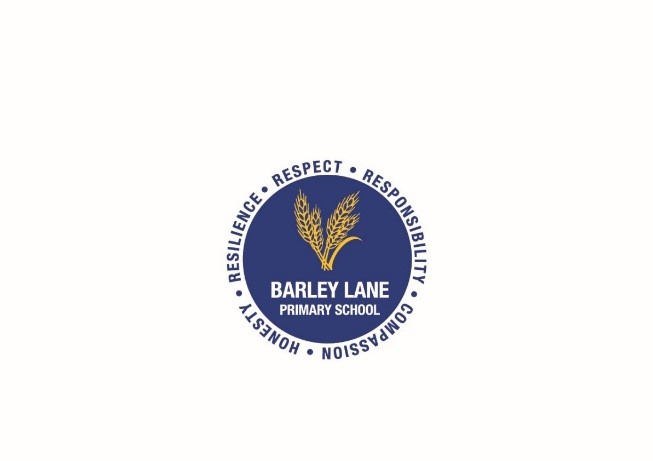 Maths
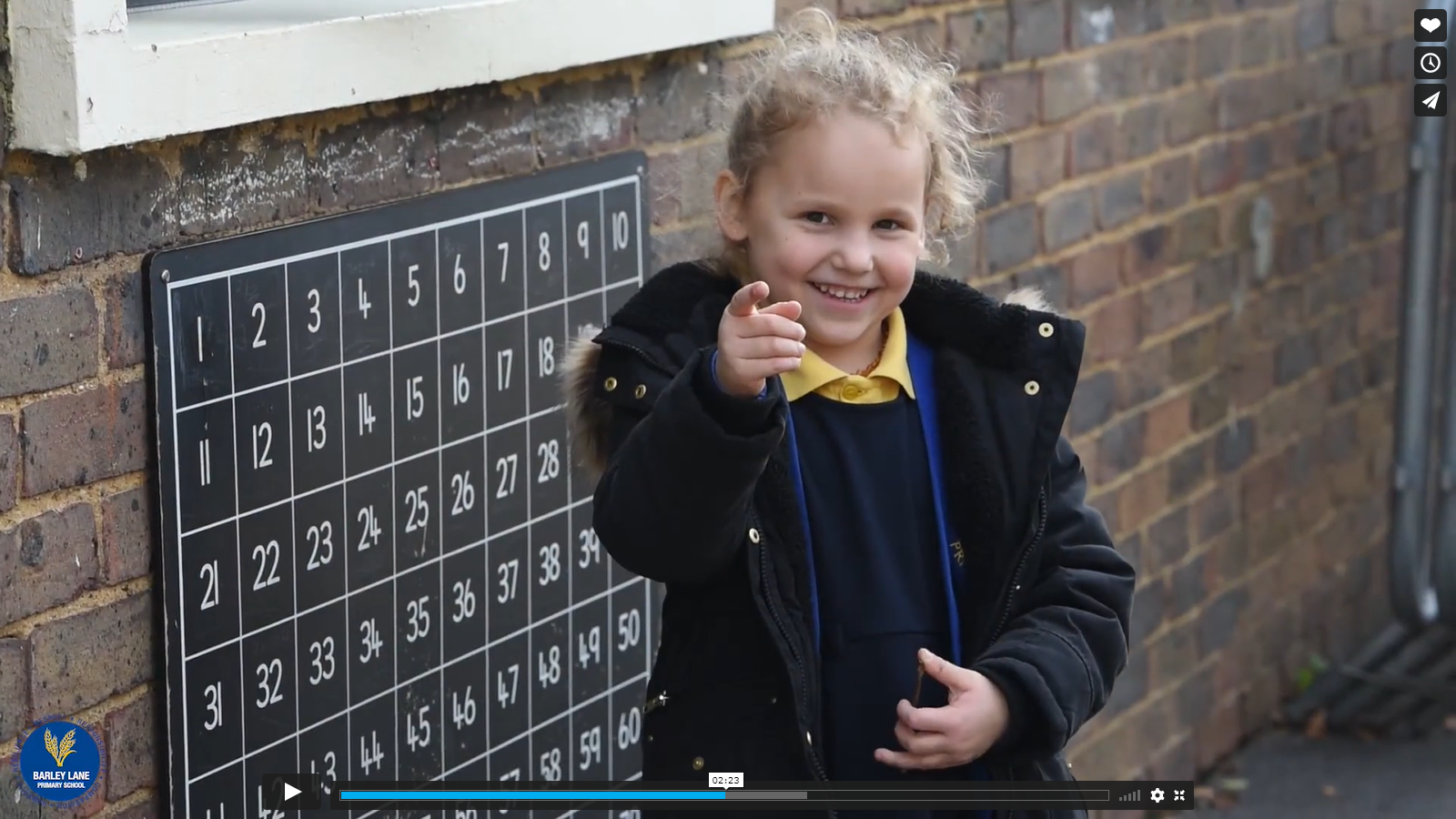 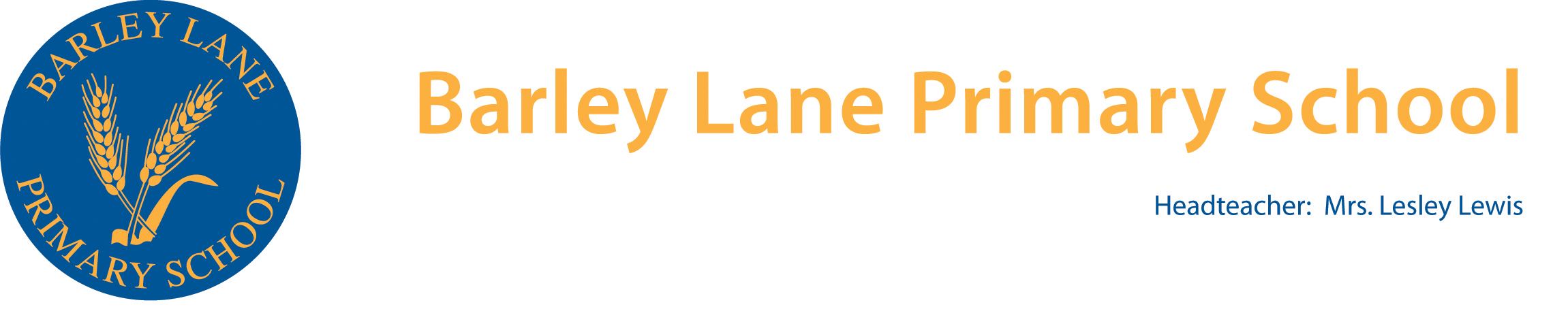 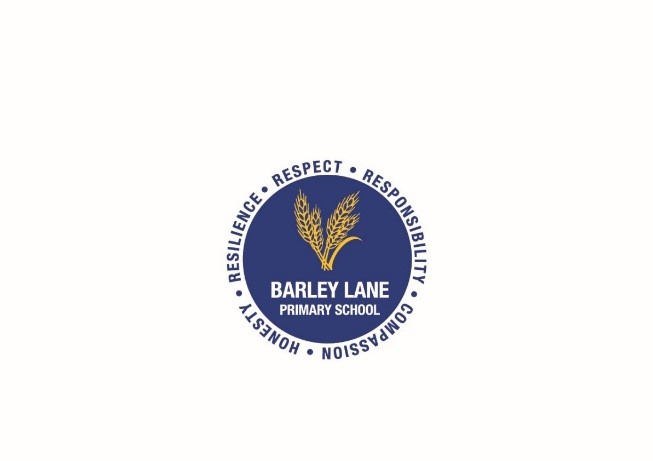 First half term- Forces and Magnets
Working scientifically: planning and investigating to answer questions.
Observe and compare different types of magnets. 




Second half term- Plants,  fruits and seeds
Working scientifically: explore different parts of a flower and describing its function. Making predictions and carrying out an investigation to draw simple conclusions.
Science
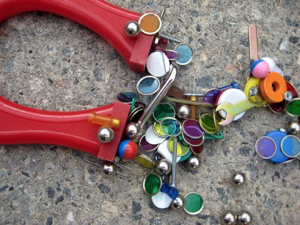 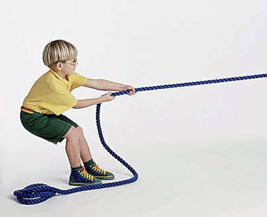 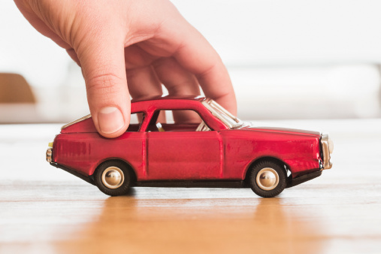 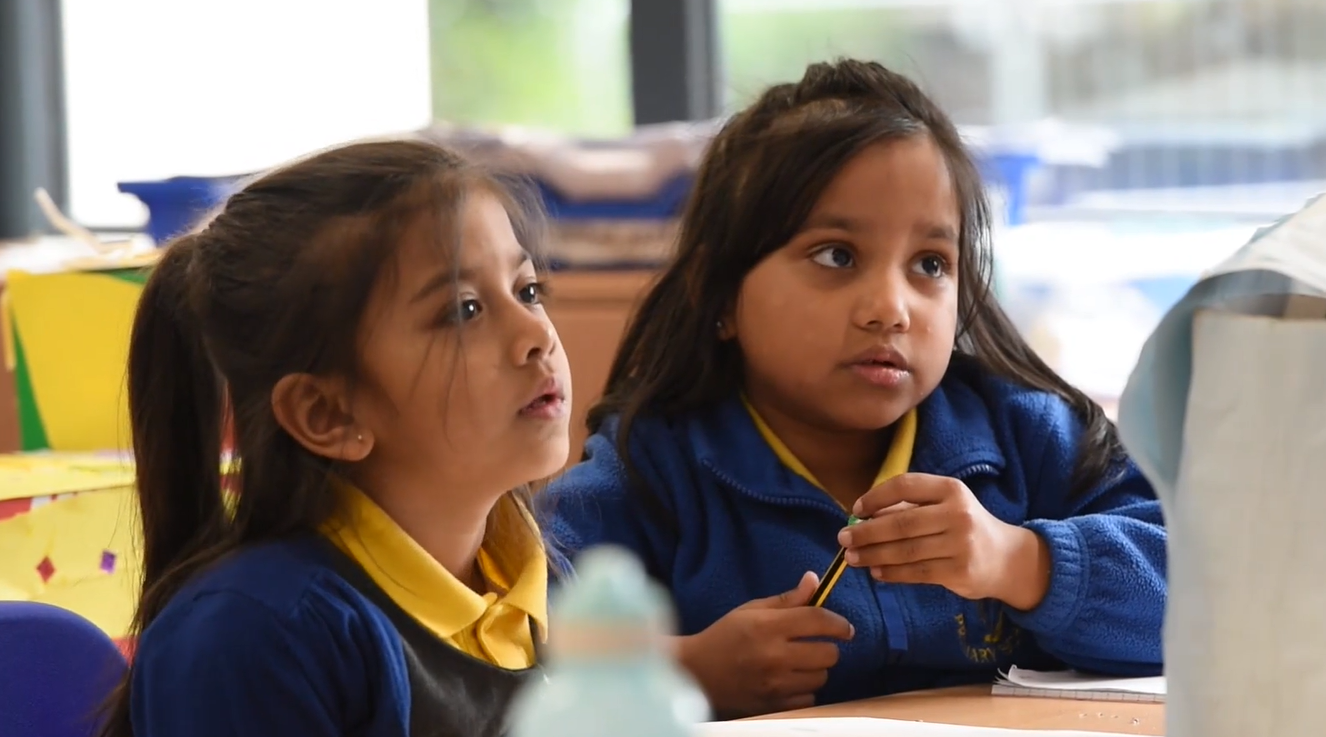 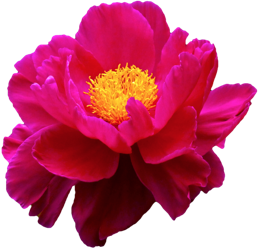 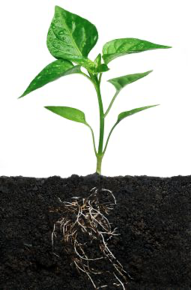 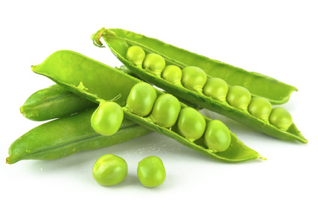 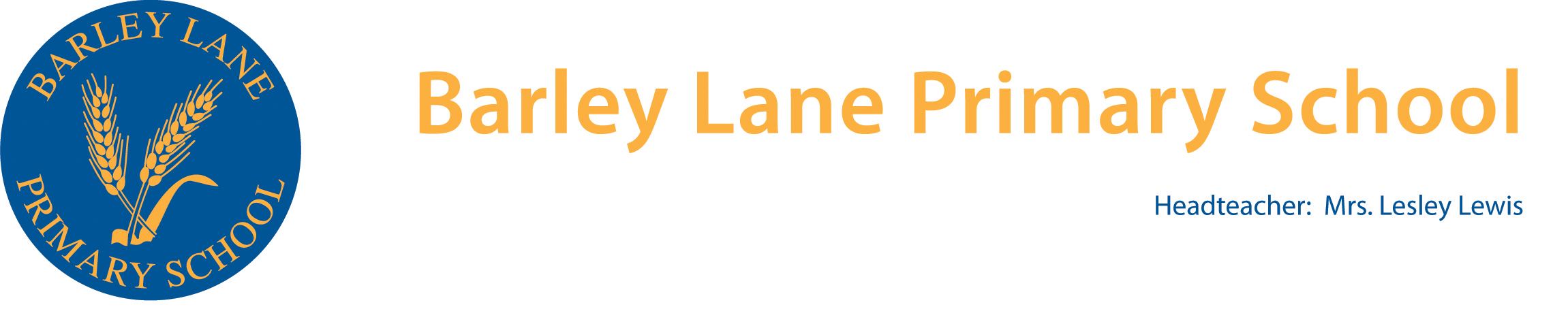 Geography and History 
The Extraordinary Egyptians
Chronology of the period
5000 years ago – comparison to Britain
Significant people – Queen Nefatari and Maihepri 
Howard Carter and the tomb of Tutankhamun
Who built the pyramids?
Everyday life
Importance of the River Nile
The Indus Valley
New Kingdom Era
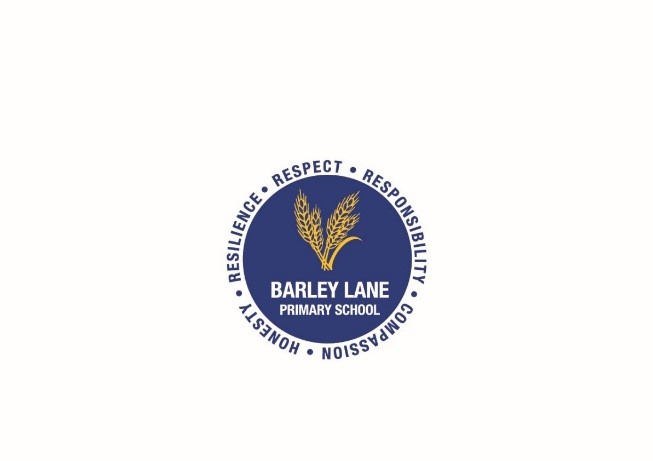 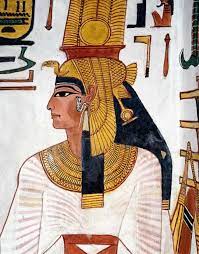 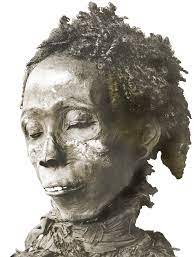 History/Geography
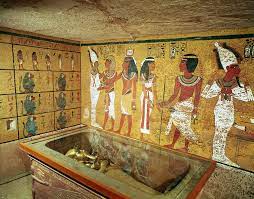 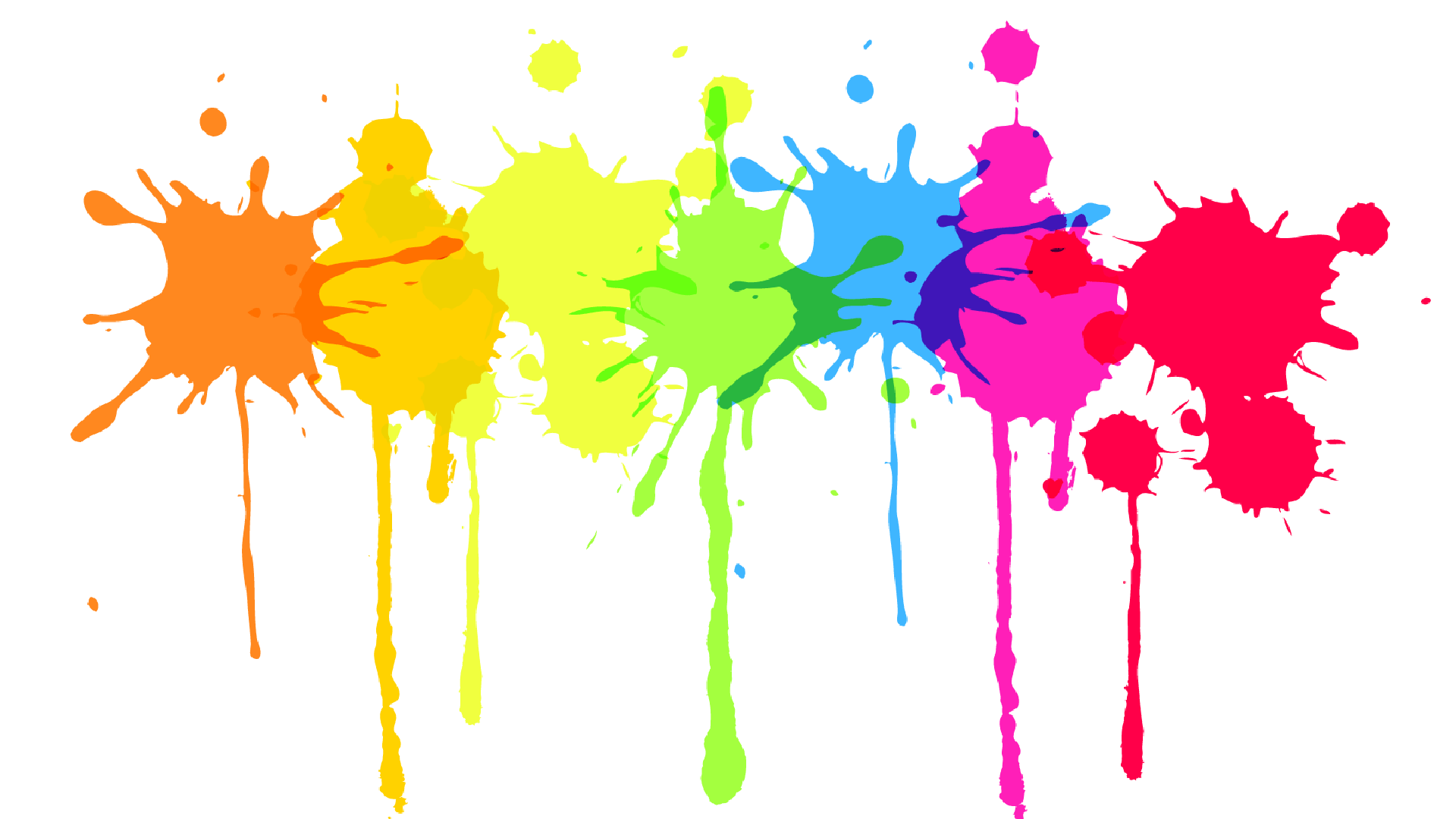 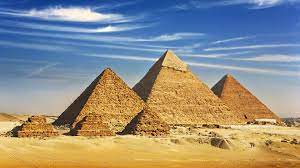 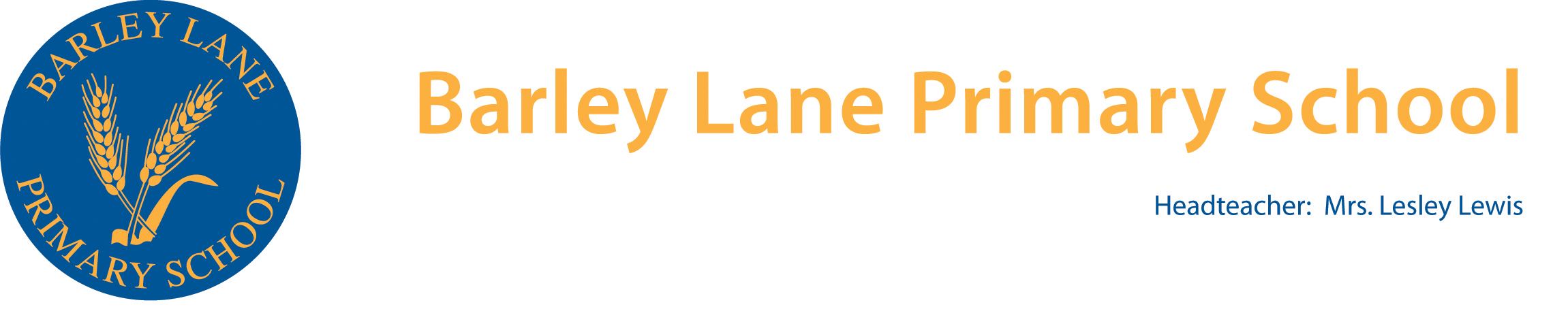 Ancient Egyptian artists – who were they?
Sketching technique
Tissue paper technique
Using mixed media
Significant artist – Lauren Harwell Godfrey
Amulets
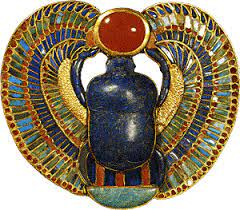 Art, DT and Food Technology
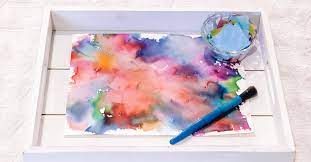 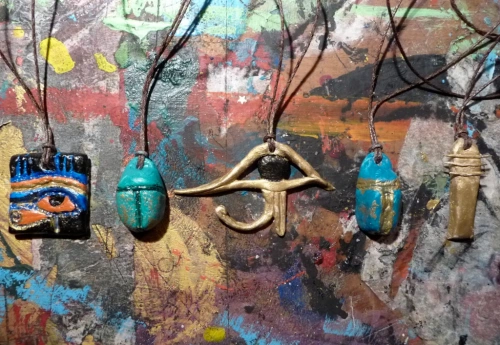 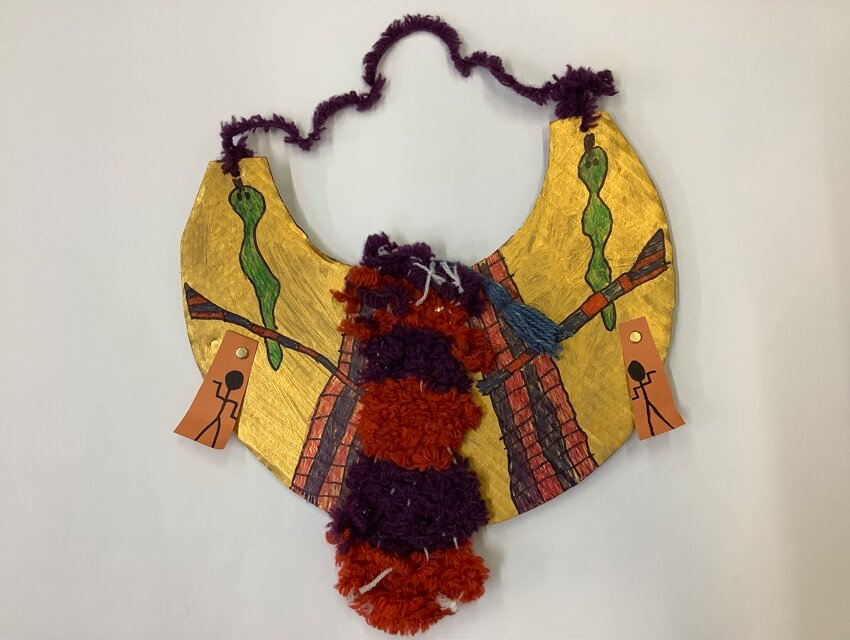 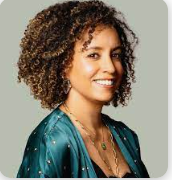 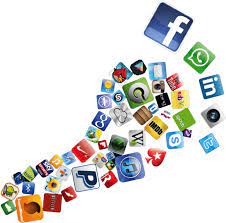 We are presenters
We are who we are
We are aware of our own digital footprint
We are internet detectives
Computing
Positive qualities in ourselves and other people.
What are the positive qualities of Jesus?
Impact of Jesus' actions – feeding the 5000.
Getting to know the Bible.
Jesus as the foundation for the lives of Christians.
The Beatitudes
Why do we celebrate?
Lent
The Easter Story
R.E.
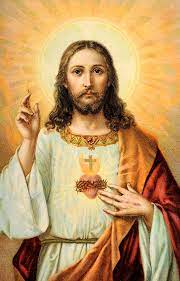 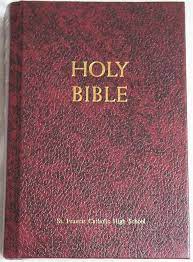 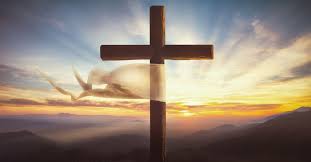 PSHE/RHE
Positive affirmations
School values linked to choices and behaviour
Emotions as part of everyday life
Anti-social behaviour and how it can affect relationships
P.E
Outdoor - team building, fielding games (rounders, cricket) 
 Indoor—fitness
Music
Beat many metres
 Carillon
Keep in time 
Pitch -  Hi Lo, Middle lo, Back in time
 Branske simple
Other Foundation Subjects
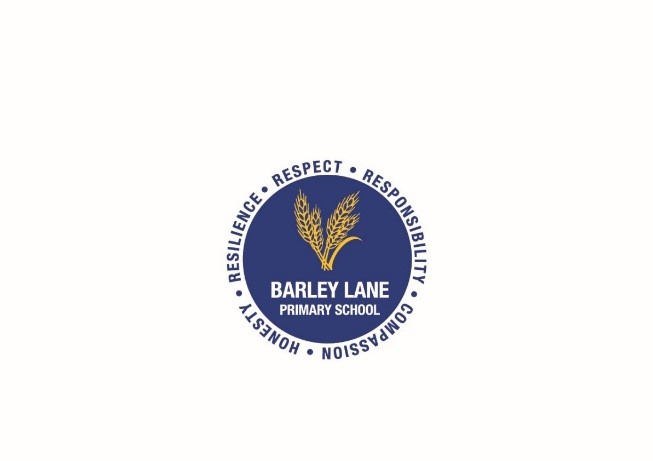 Hopefully, this curriculum talk has given you an insight into key aspects of your children's learning this term.
All Year 3 teachers are happy to talk and discuss whenever it is required. 
Homework will be provided regularly and will be accessible via Purple Mash.
Our Year 3 topic web is on the school website as a reminder of the key subject topics.
Communication with Parents
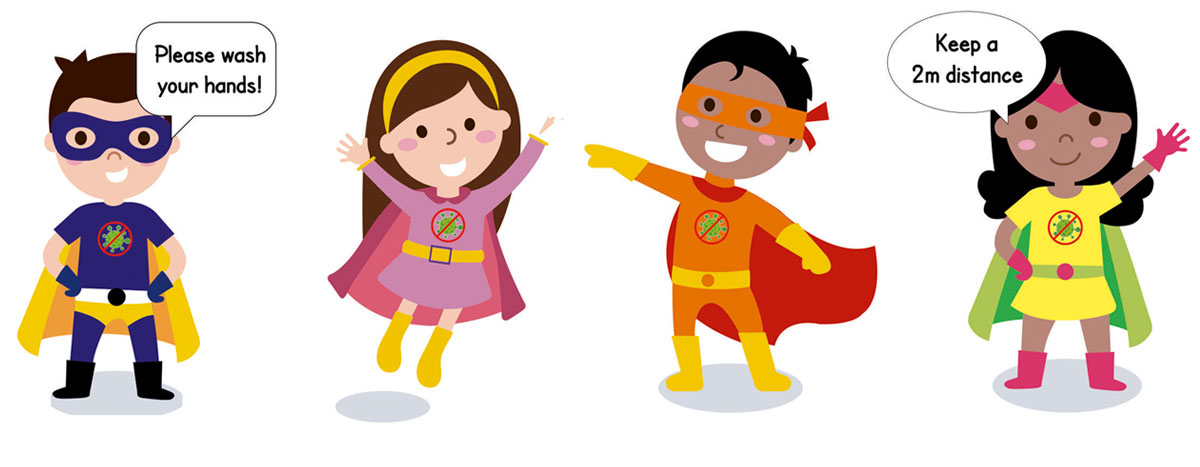 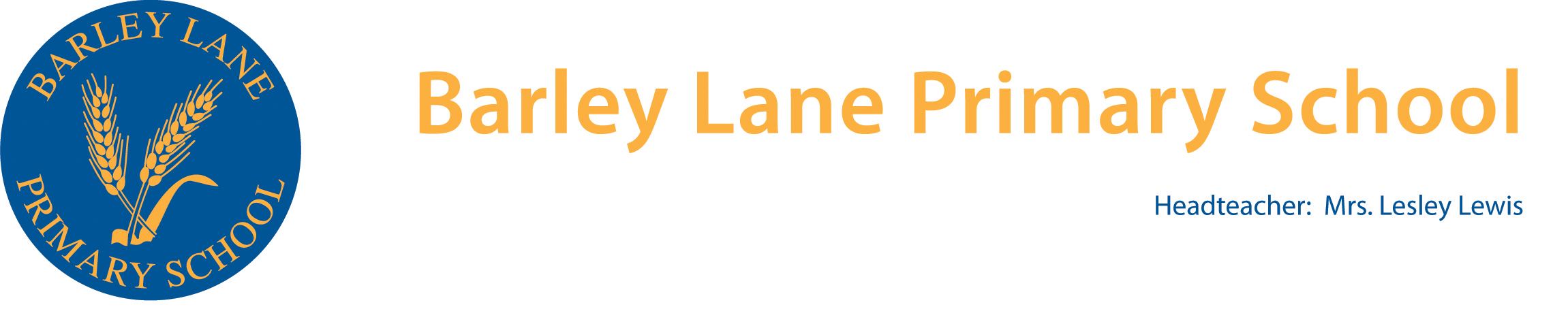 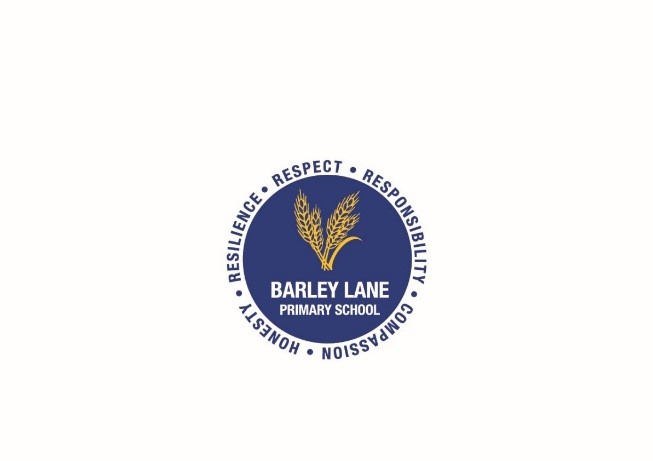 Any questions?
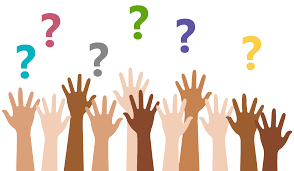 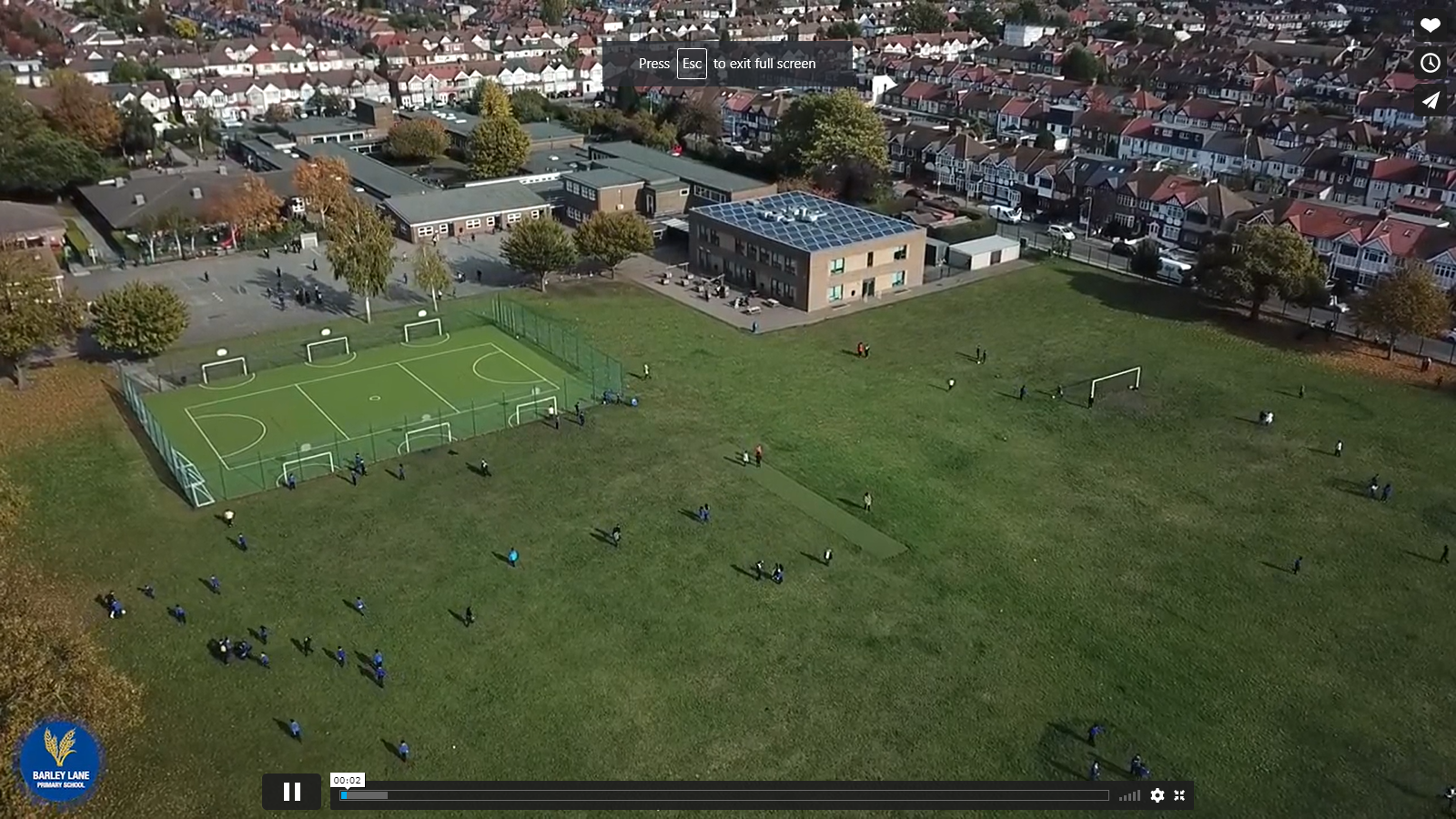 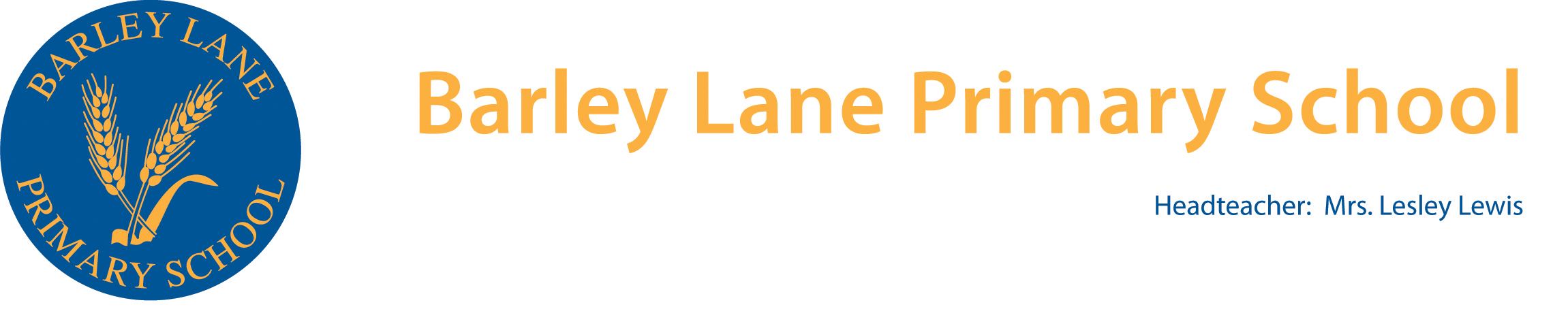 [Speaker Notes: Office.Admin: sending out letters, building and analysing surveys, answering queries, advising ov everchanging guidance and answering emails and phone calls
Premises staff: working tirelessly mornings, afternoons, evenings to create safe bubbles, signage, cleaning
LTAs working via zoom with their children, taking resources home to prepare, joining in on zooms
Catering staff: on furlough, Bal agreeing to come in
Fellow SLT: managing remote learning, staff welfare, keeping up with guidance]